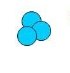 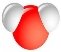 Атомы и молекулы. Простые и сложные вещества.
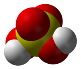 Химия 7 класс
Учитель Гурова Л.П.
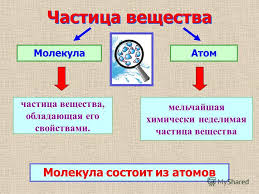 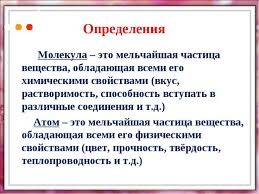 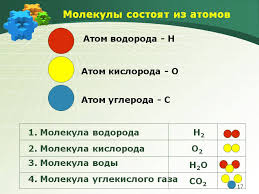 Задание 1 .Рассмотрите  картинку. Распределите номера картинок в соответствии с понятиями атом и молекула
Атом - ______________________________________
Молекула -__________________________________
Атом - __3__________________
Молекула -__1,2,4,5,6,7______
Задание 2 Распределите по данным таблицы
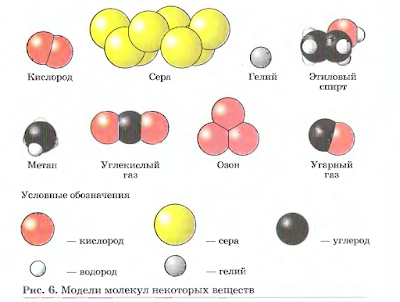 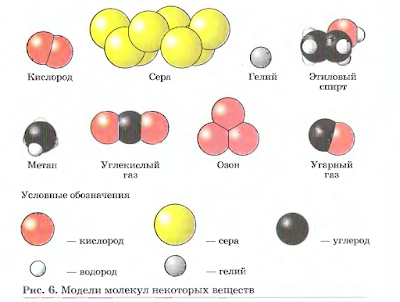 Задание 2 Распределите по данным таблицы
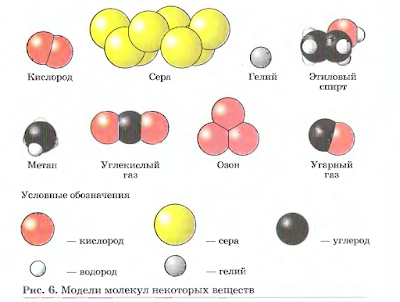 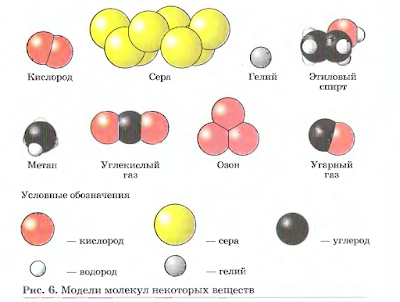 Задание 3 Отметьте верное  утверждение (+)
Задание 3 Отметьте верное  утверждение (+)
Задание 4 Вставьте пропущенные слова «атом» или «молекула»
1.Воздух – смесь газов, в состав которой входят ________ кислорода.
2.________ воды состоят из _______водорода и кислорода
3.Сладкий вкус варенья обусловлен содержанием в нем _________ сахара
4. Запах йодной настойки вызван испарением из нее _________ йода.
1. Молекулы
2.Молекулы, 
    из атомов
3. Молекул 
4. Молекул
Задание 5Что верно?
1. молекула молока
2. атом железа
3. молекула воды
4. Молекула белка распадается на атомы аминокислот
5. Молекула углекислого газа – простое вещество
6. молекула кислорода – сложное вещество
7. Молекула водорода – простое вещество
Верно    2,3,6,7